い Adjectives
Amai 　あまい
Oishii　おいしい
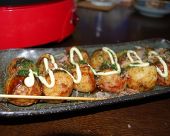 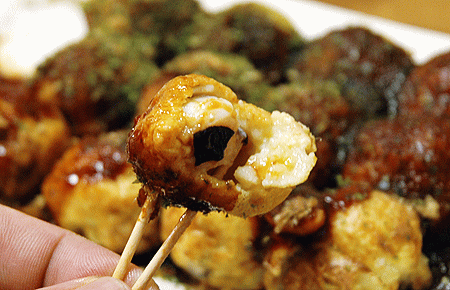 Mazui　まずい
Karai　からい
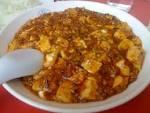 Omoshiroi　おもしろい
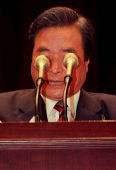 Tsumaranai　つまらない
Yasashii 　やさしい
Muzukashii　むずかしい
Kibishii　きびしい
Kowai　こわい
Kawaii　かわいい
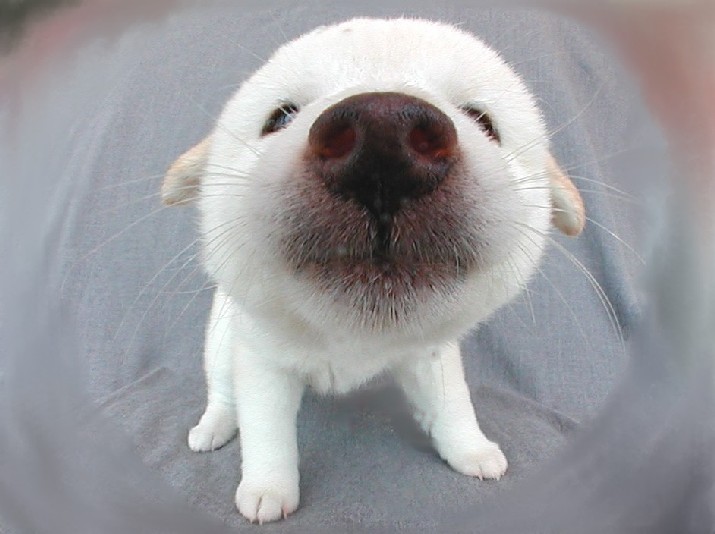